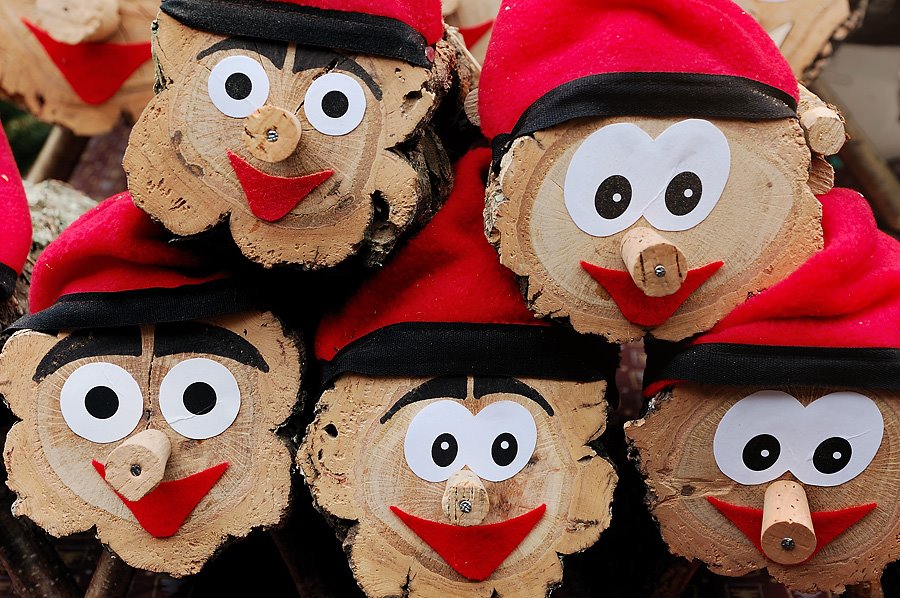 HOW DO YOU CELEBRATE CHRISTMAS?

Escola Els Pins (Barcelona)
December 2010
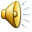 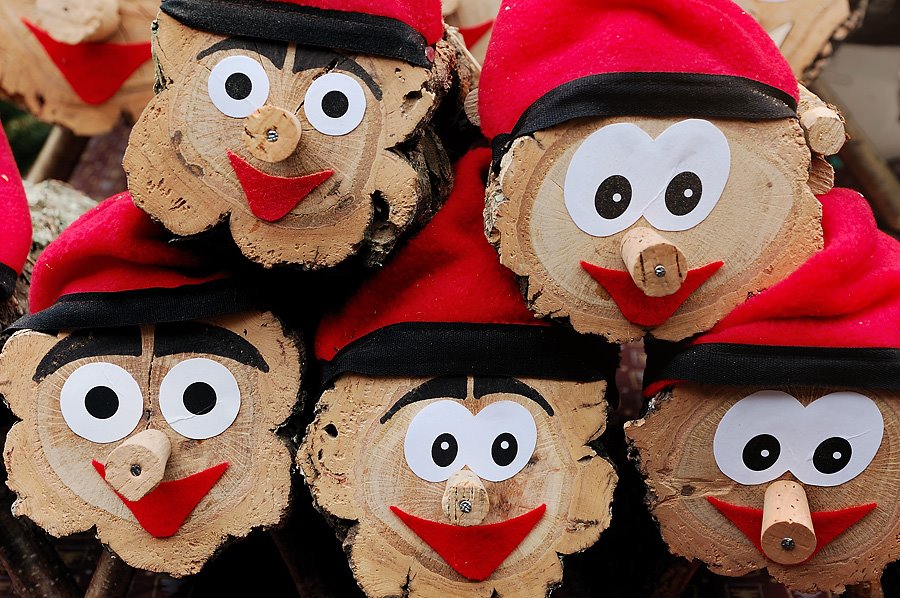 I decorate the Christmas tree.
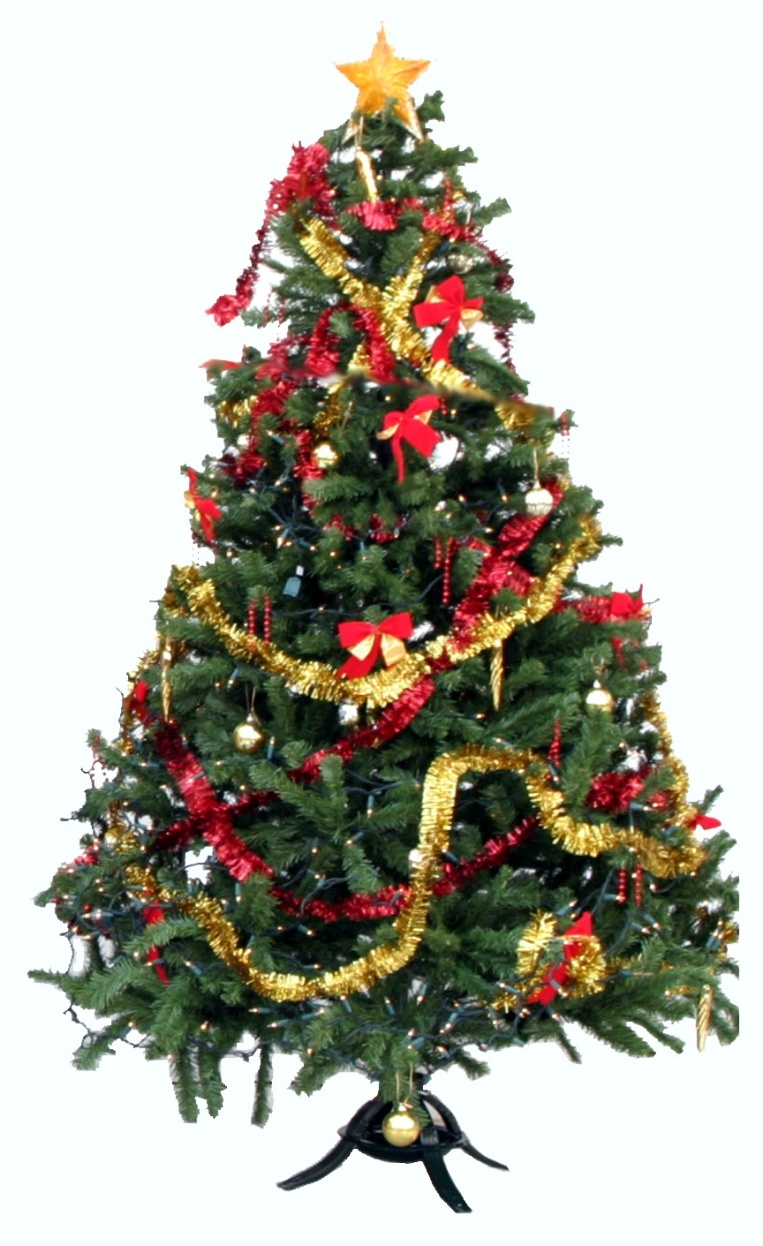 ARBOL de NAVIDAD
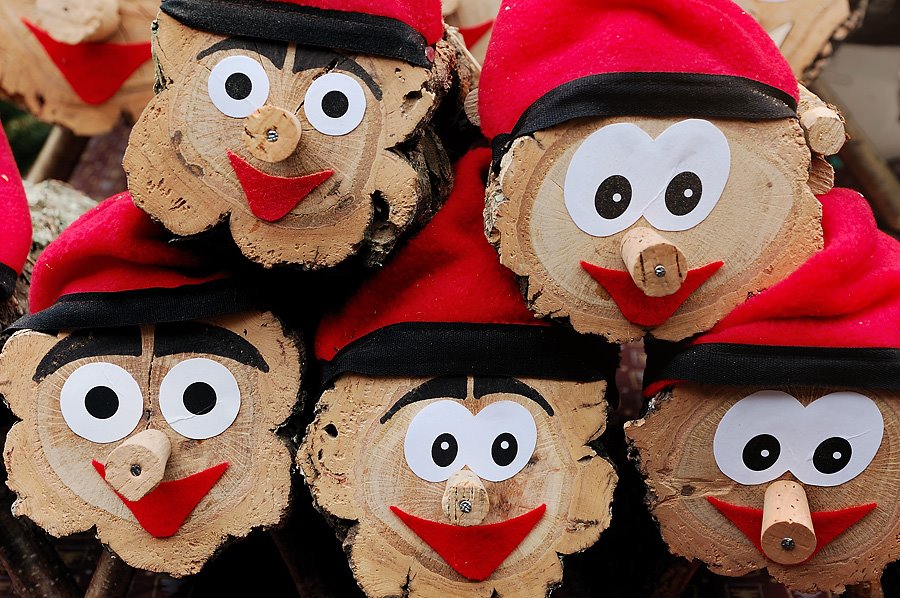 I put “el pesebre” (the crib) to decorate the house.
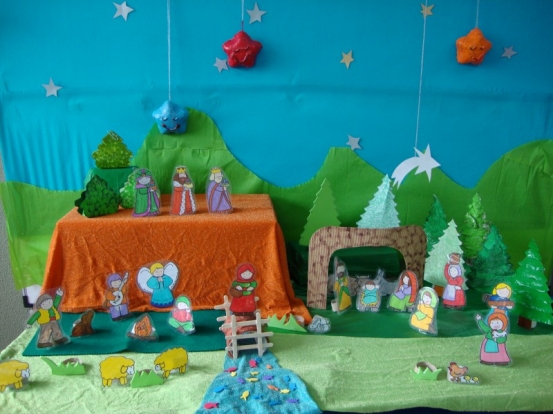 PESEBRE
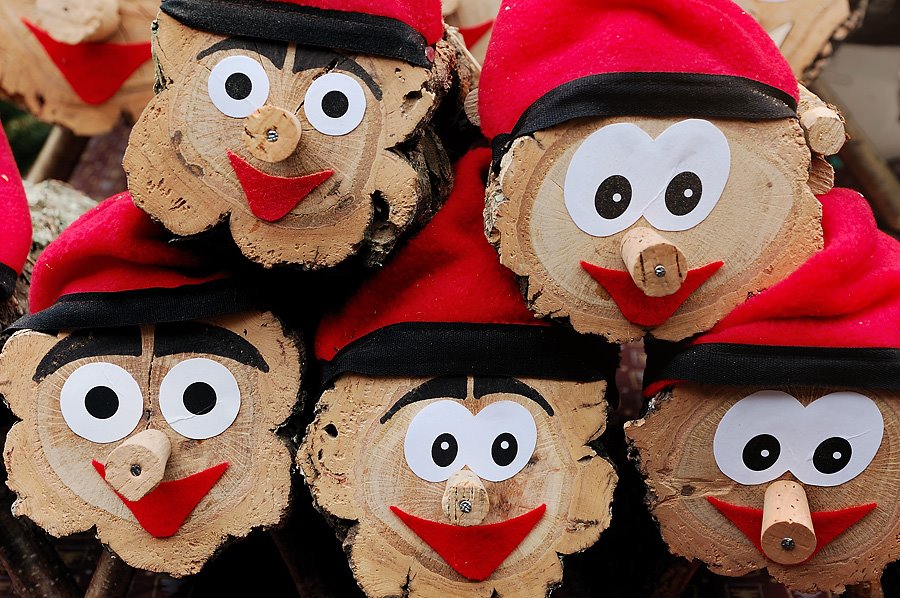 I write a letter to The Three Wise Men.
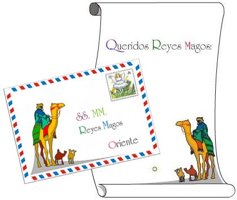 CARTA a los REYES MAGOS
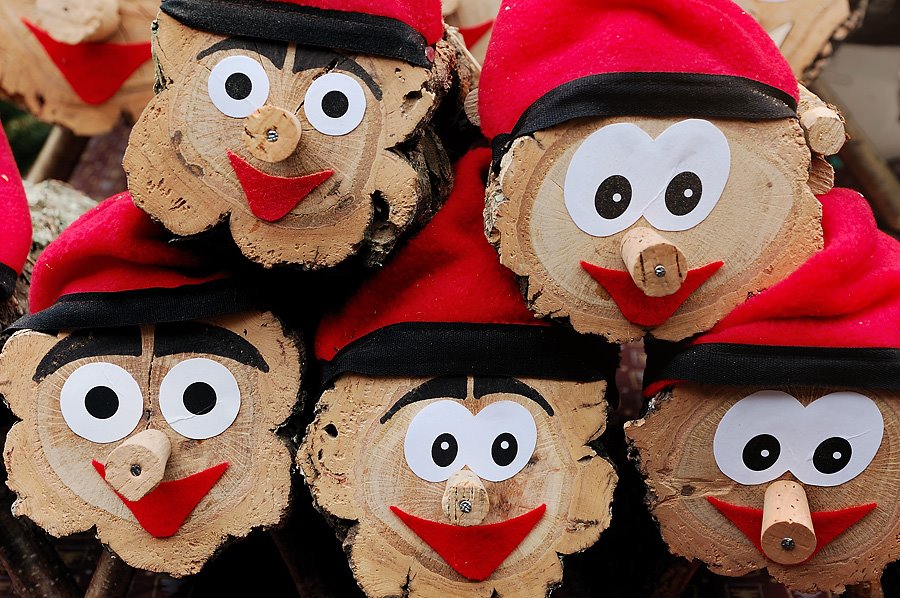 I open the Advent calendar and eat the chocolate.
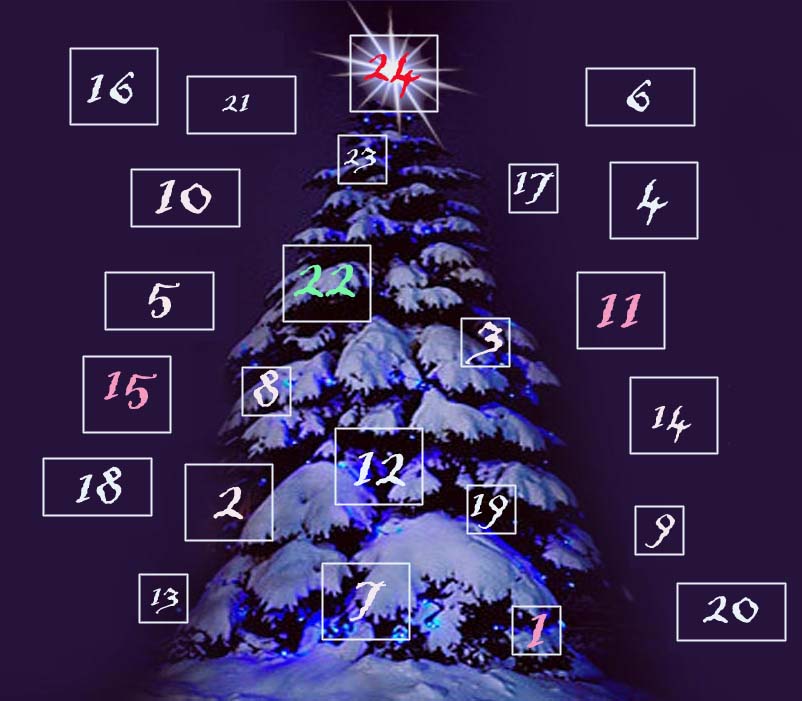 CALENDARIO de ADVIENTO
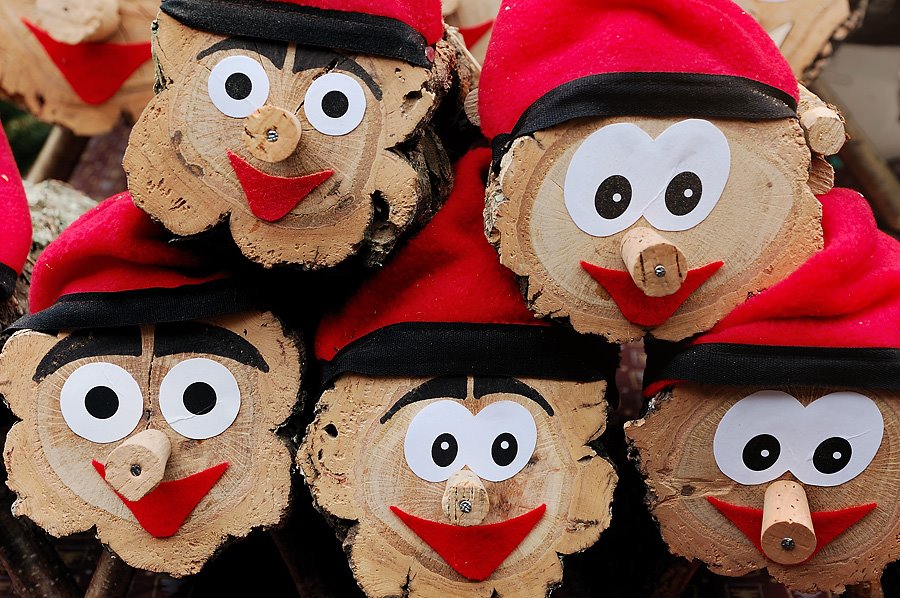 I go to see the Three Wise Men’s parade.
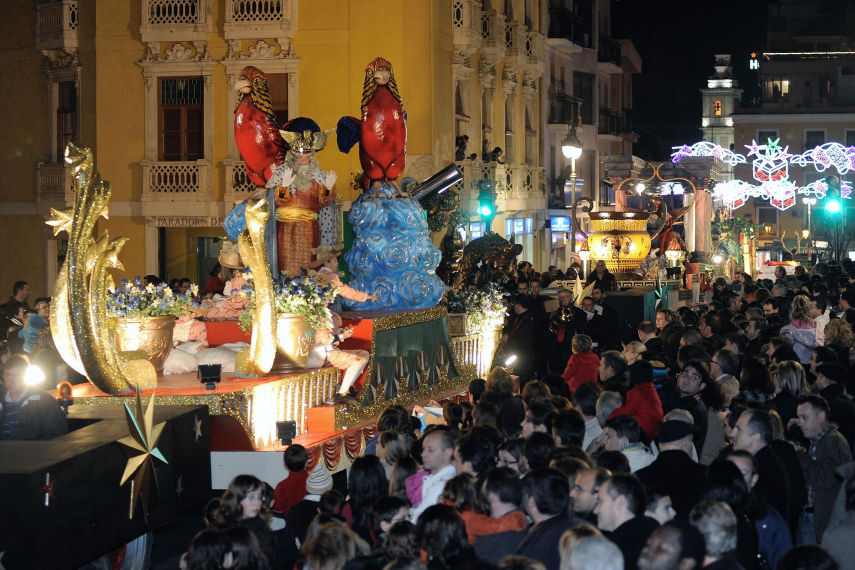 CABALGATA de los REYES MAGOS
5 de diciembre
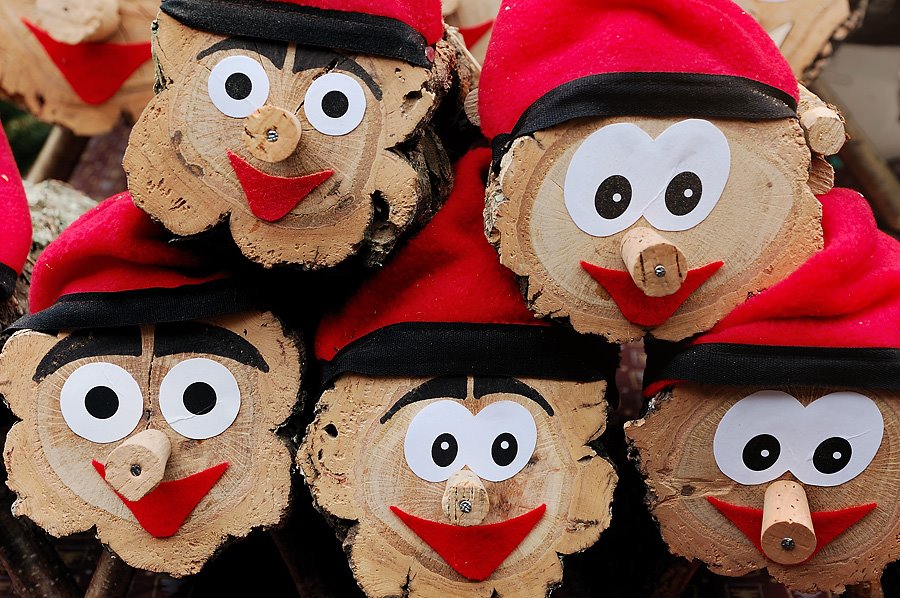 I get presents.
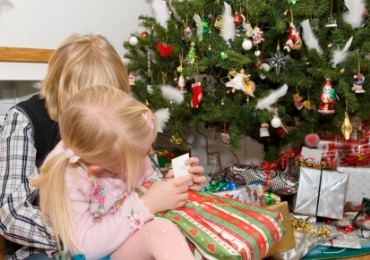 REGALOS
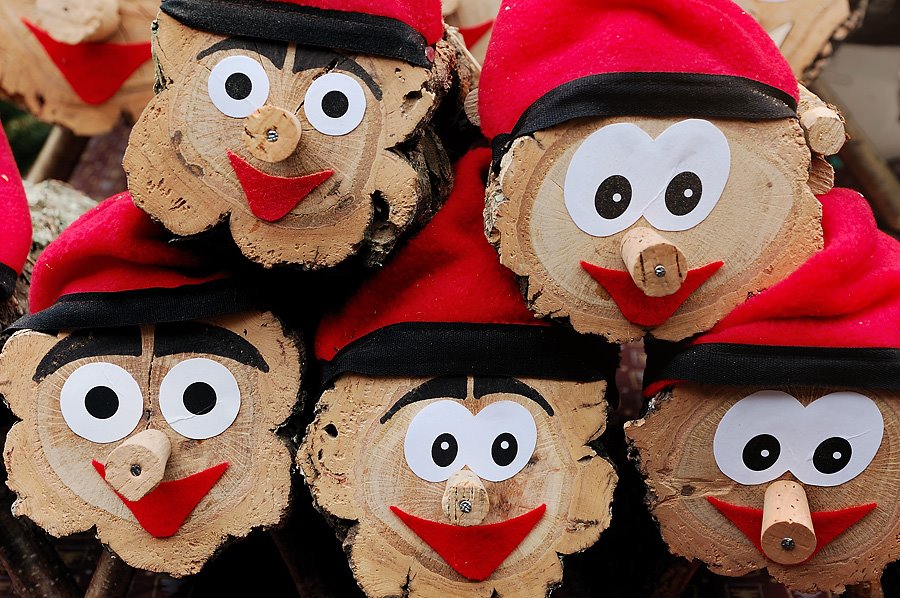 I celebrate “Tió the night of Christmas.
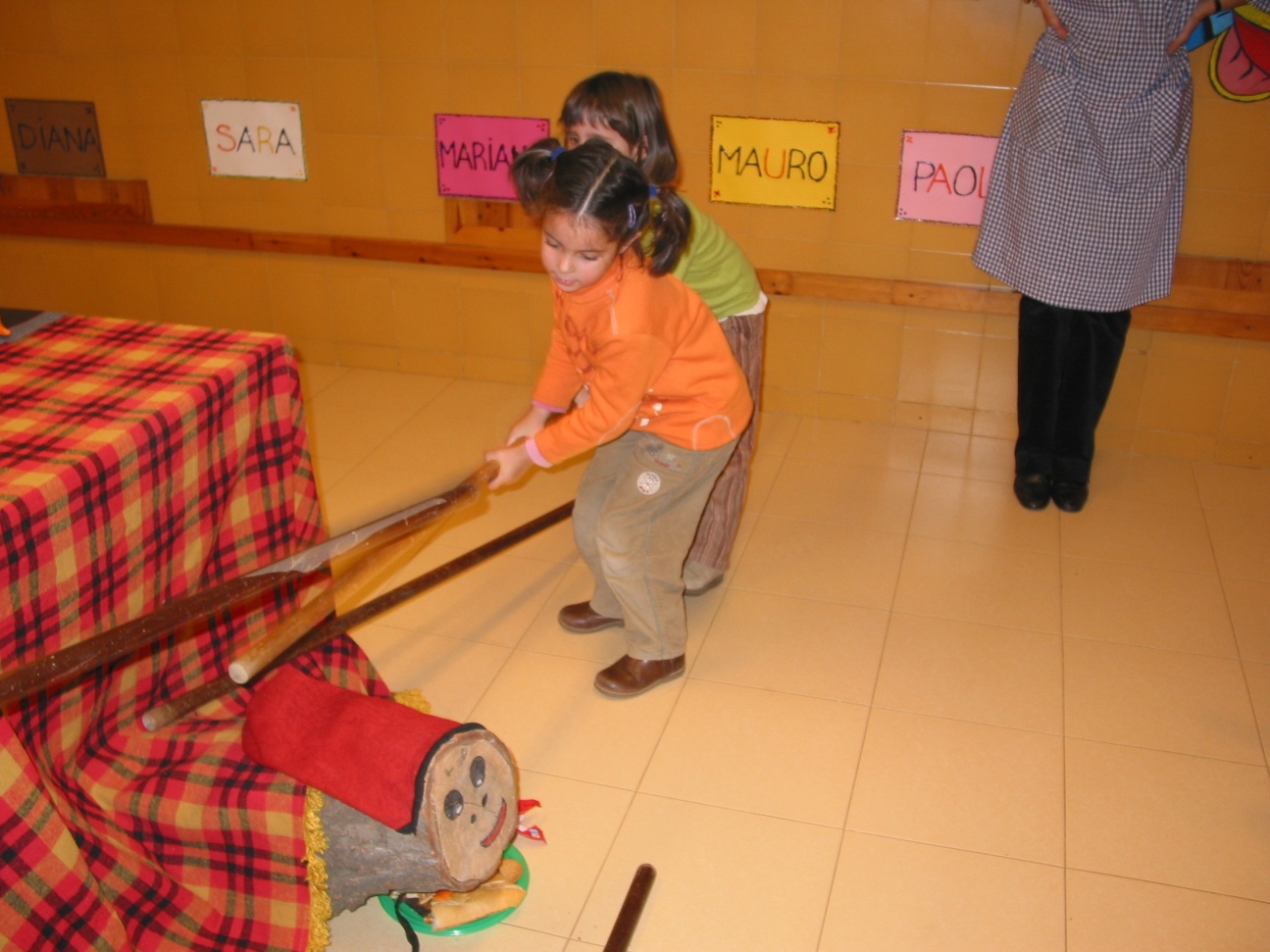 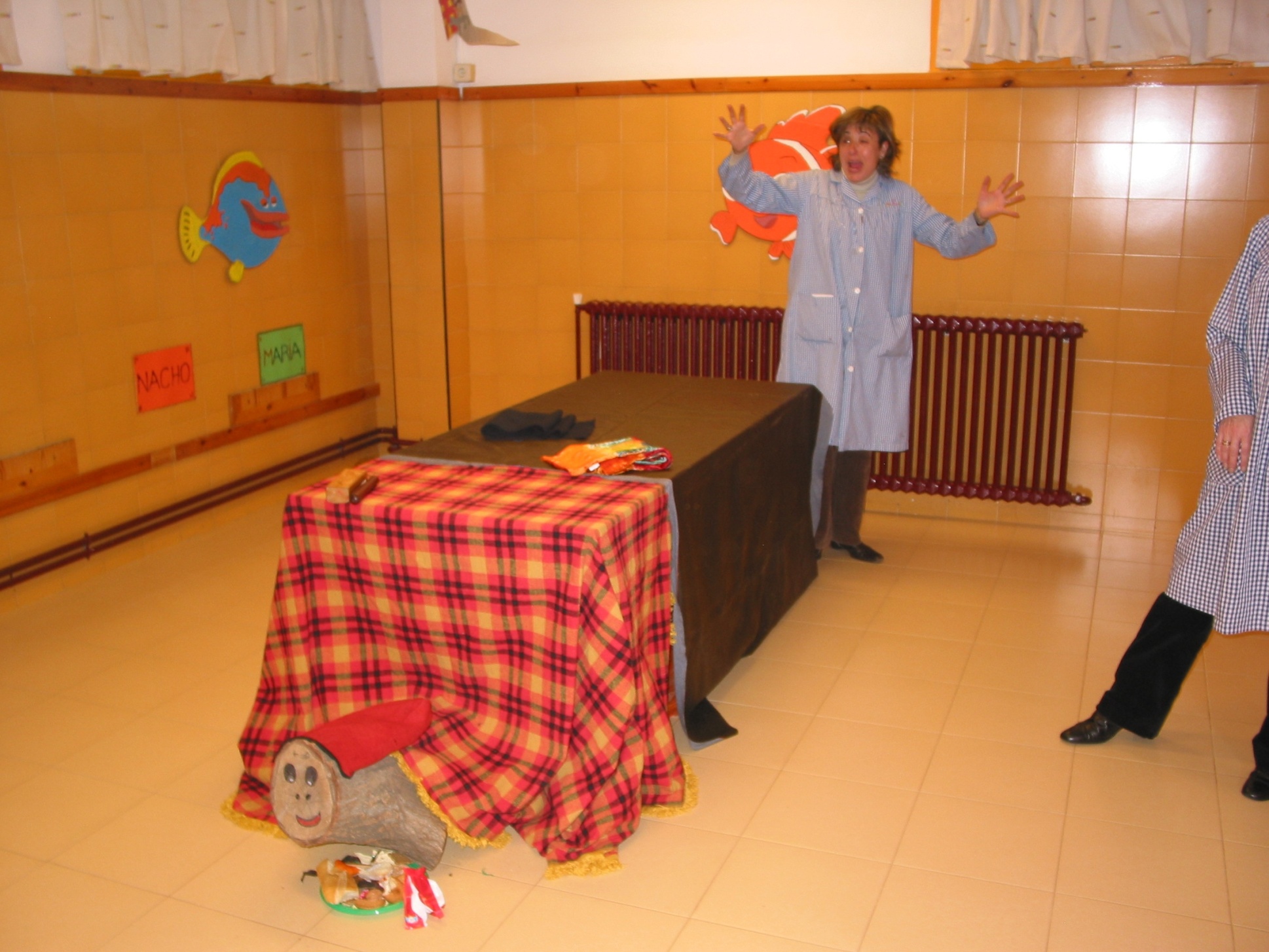 TIÓ de NAVIDAD
24 de diciembre
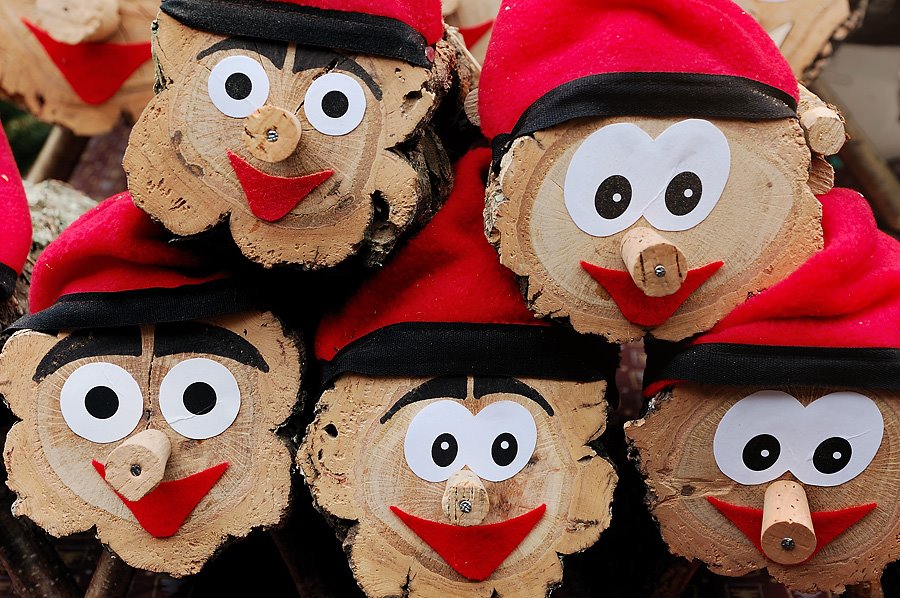 I sing Christmas carols.
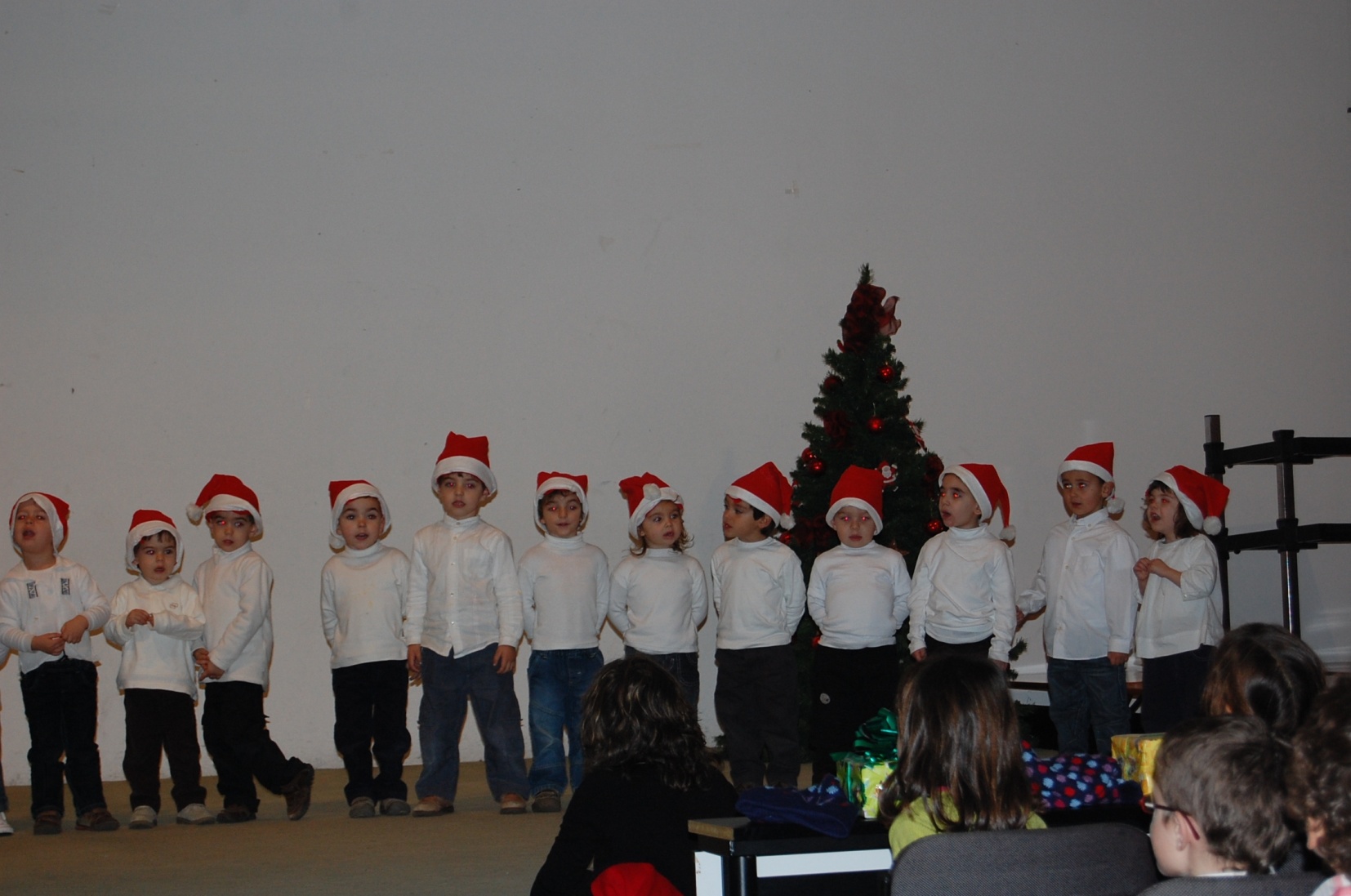 VILLANCICOS
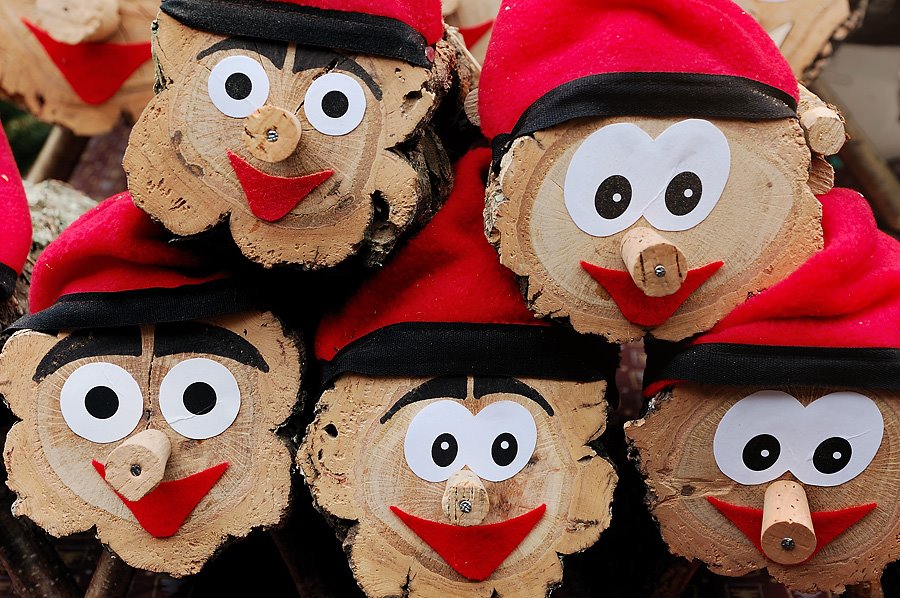 I send Christmas cards.
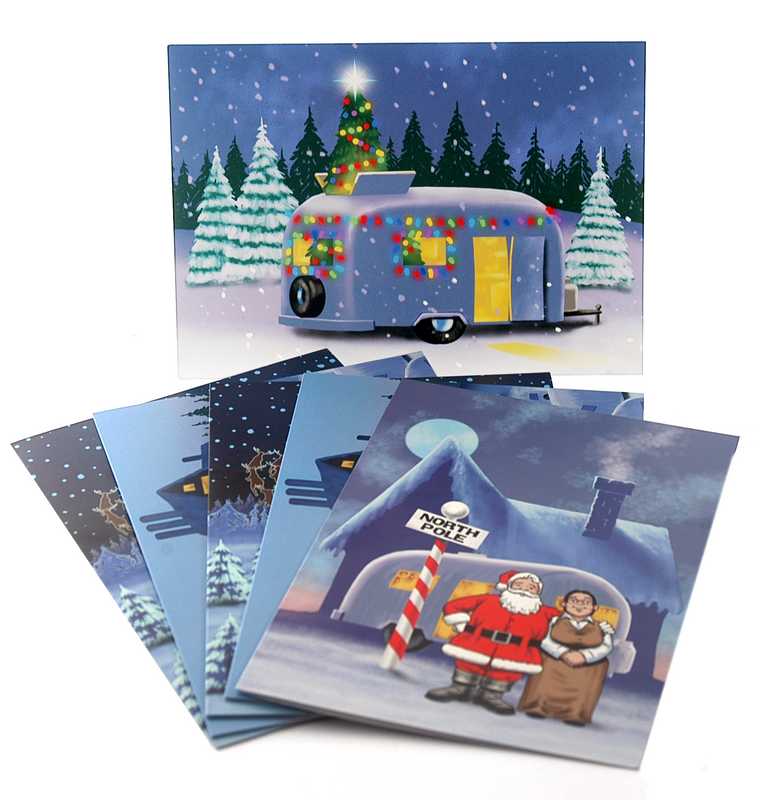 POSTALES de NAVIDAD
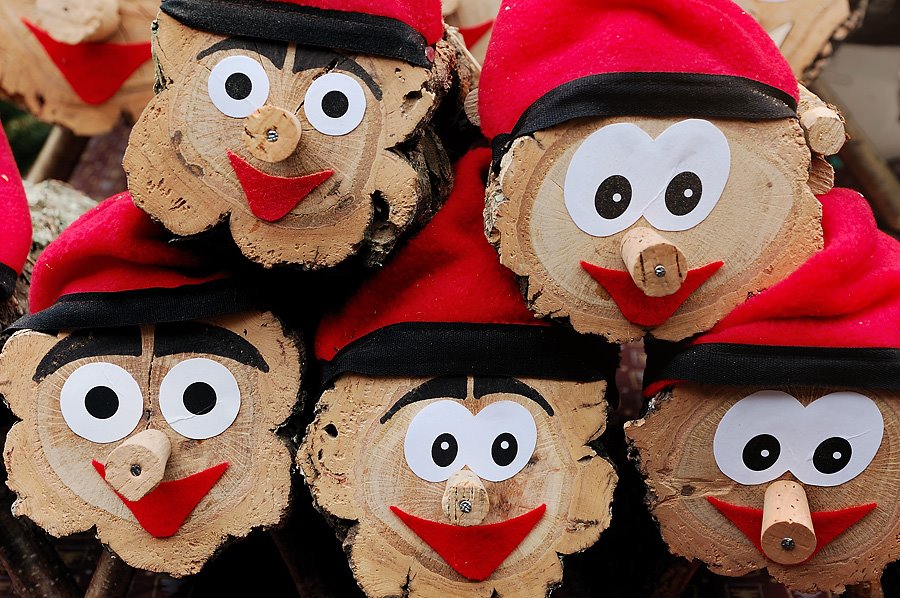 I eat “sopa de galets” the day of Christmas.
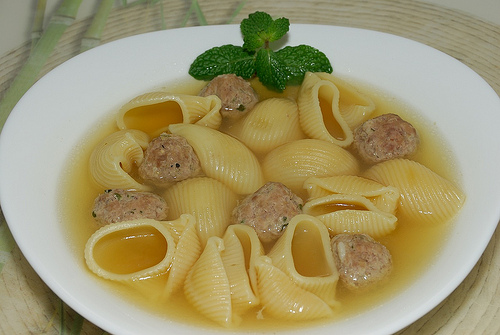 SOPA de NAVIDAD
25 de diciembre
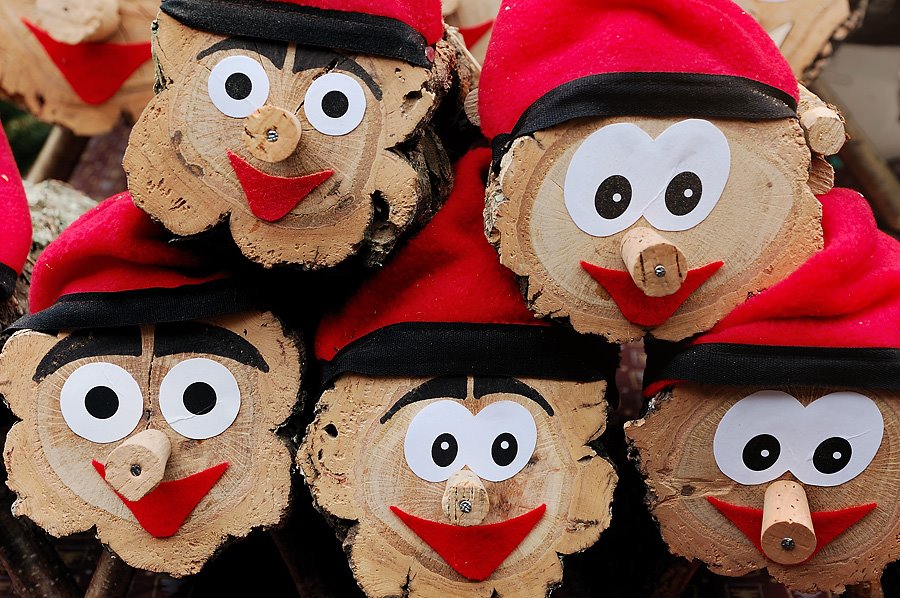 I eat 12 grapes to celebrate the New Year.
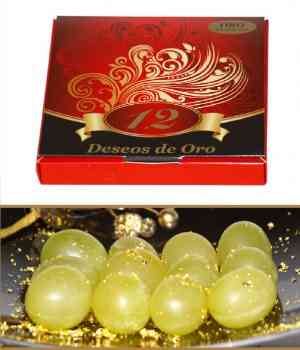 UVAS de la SUERTE
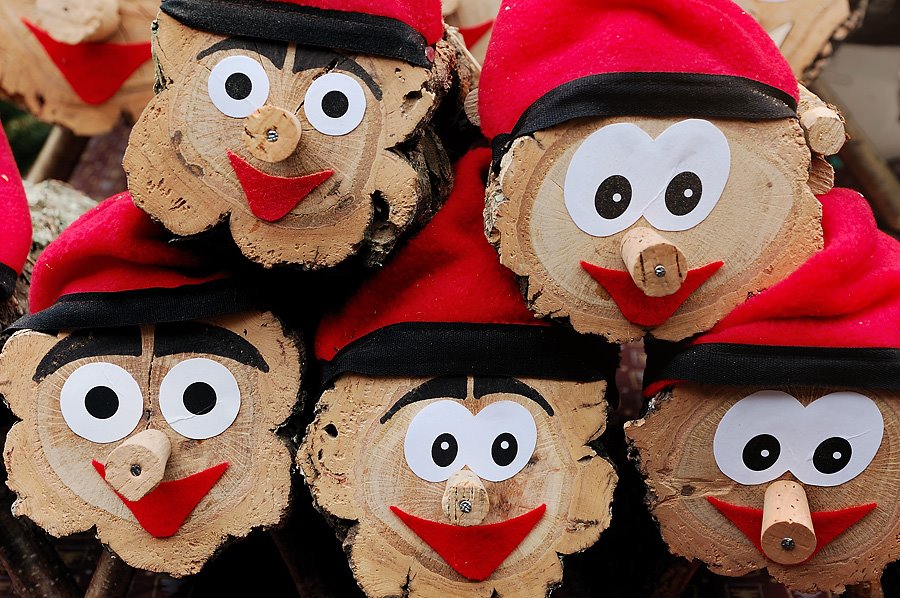 I eat “turrón” and “neulas”.
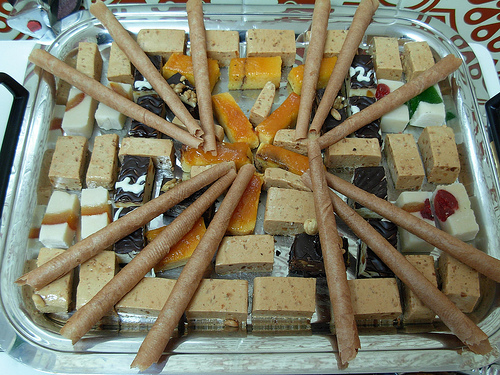 TURRONES y NEULAS
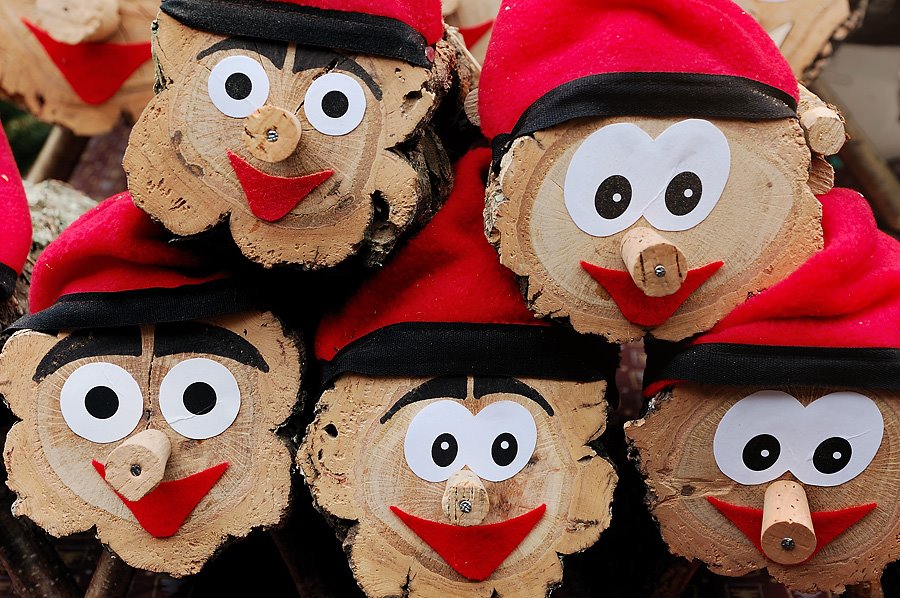 I celebrate “Sant Esteve”.
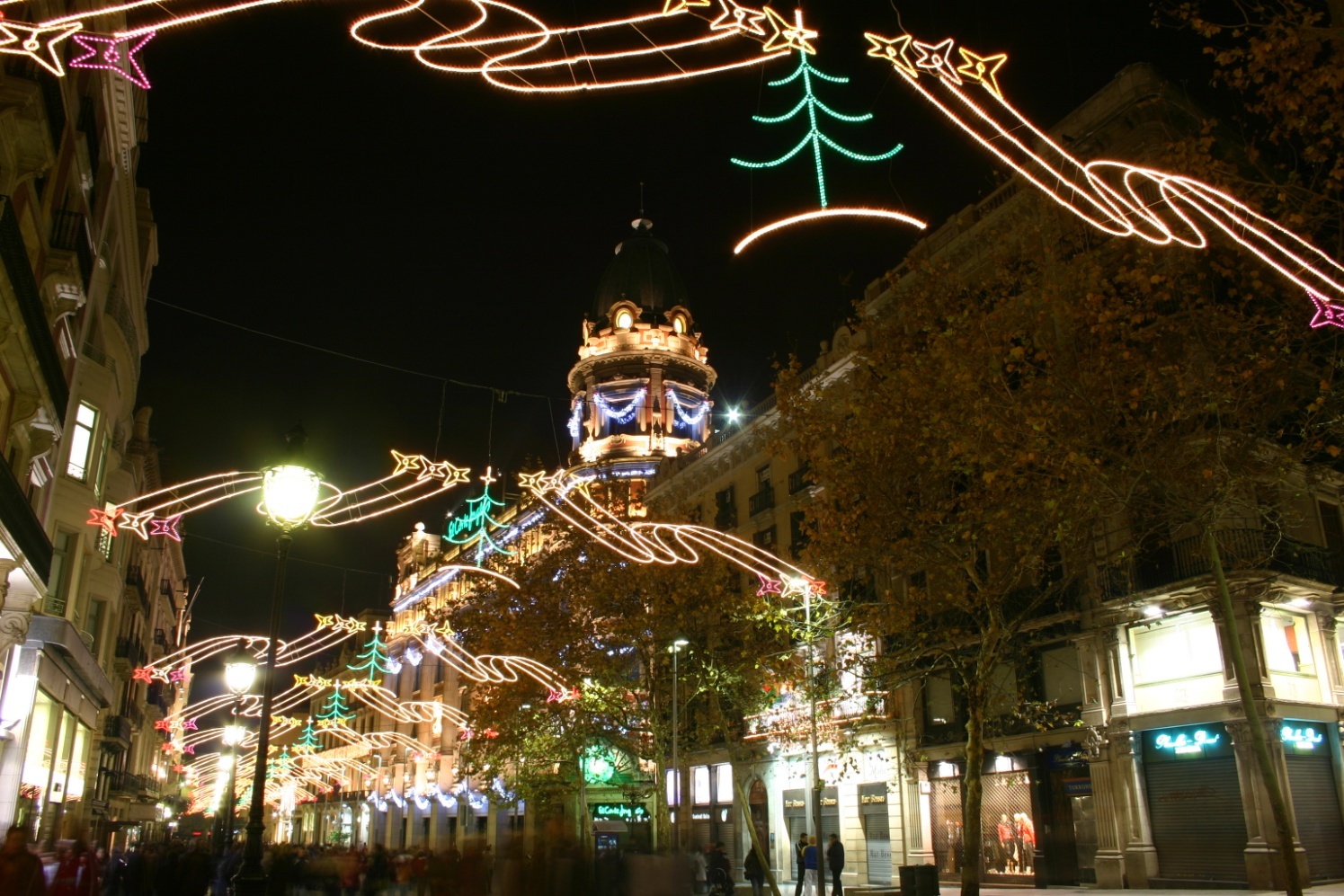 26 de diciembre
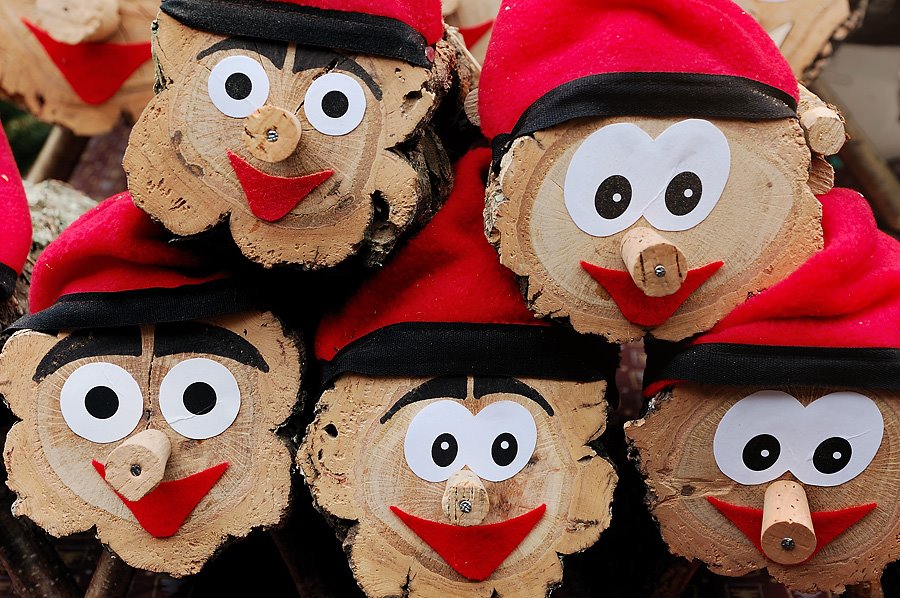 I eat “tortell de Reis”.
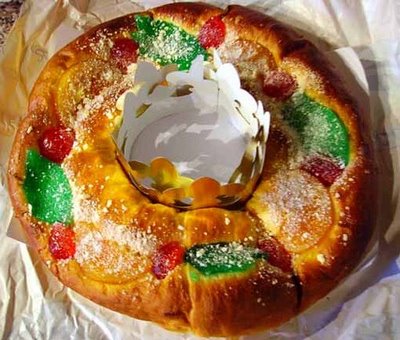 ROSCÓN de REYES
6 de enero